Student Services Updates
By Dr. Delmy Spencer
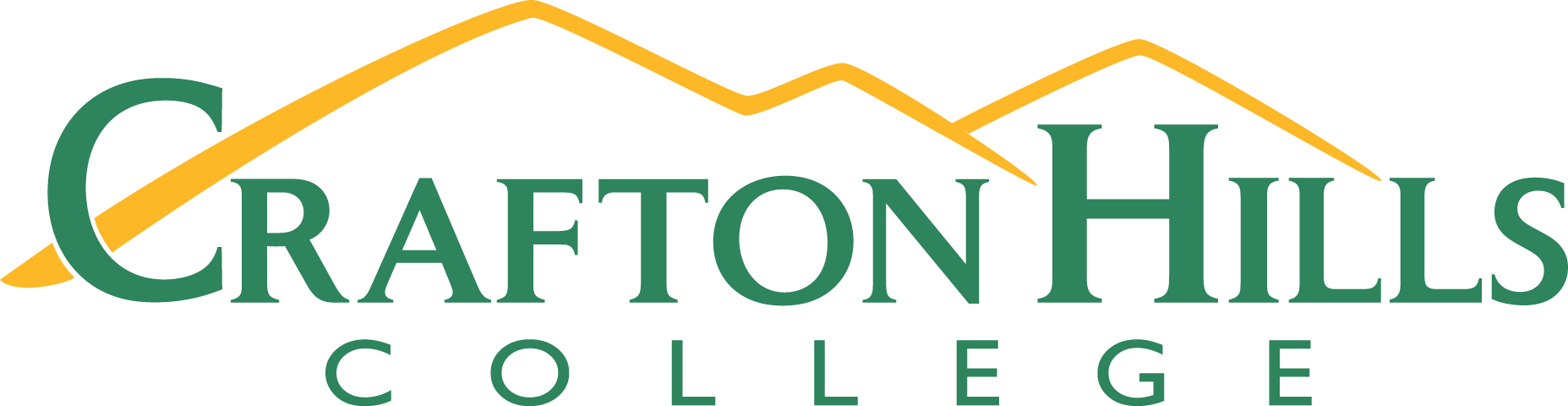 Hybrid Services & Operational Hours
All Services are being offered Online (Cranium Café) & Face to Face   

9:00 am to 6:00 pm 
Admissions and Records, Counseling, EOPS/CARE, CAlWORKS, DSPS, and Financial Aid 

8:00 am to 5:00 pm 
Outreach, Student Health Center, and Student Life
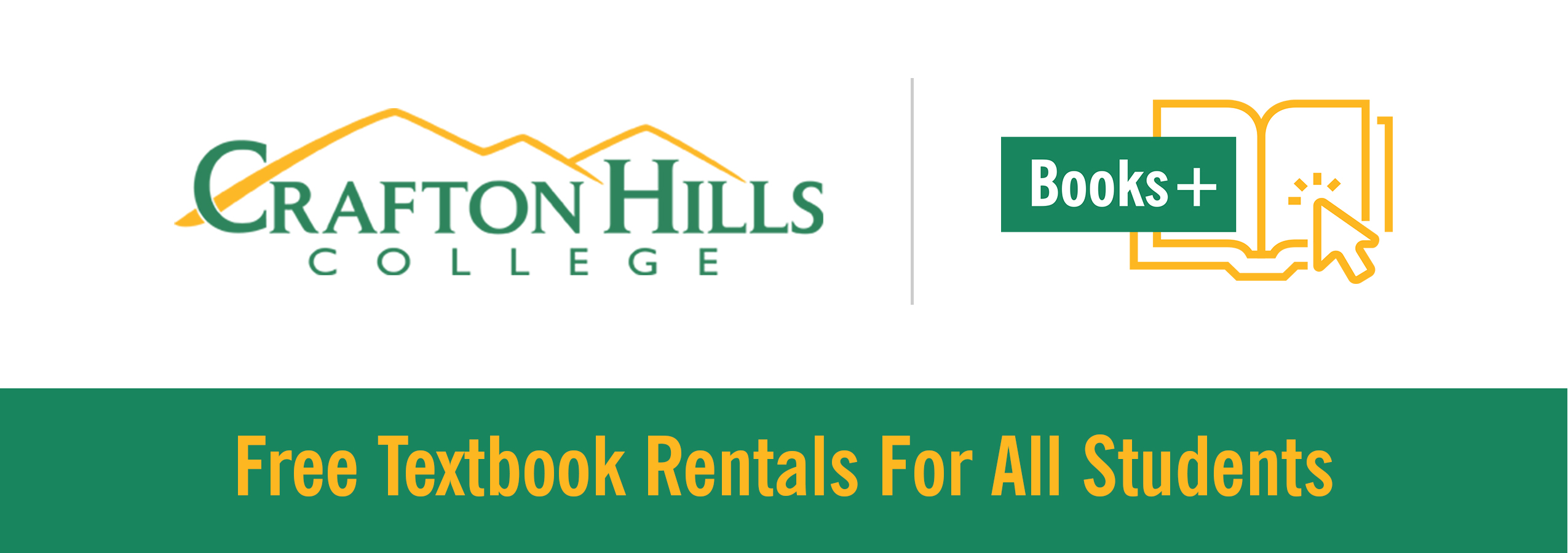 For a limited time, all students will get access to free rental textbooks plus required course materials during the Fall 2021 and Spring 2022 semesters. 
After registering for a course, students will receive an email from the bookstore to pick up their textbook and course material
If the textbook is digital, it will be available to the students on Canvas starting August 9, 2021.

The physical course materials will be available for pickup at the Campus Bookstore starting on August 16, 2021. Students will receive an email when the materials are ready. 
Physical textbooks and course materials are rentals and need to be returned to the Campus Bookstore by the end of the following week after finals.
Answer Centers Volunteers Needed
Sign Up Here